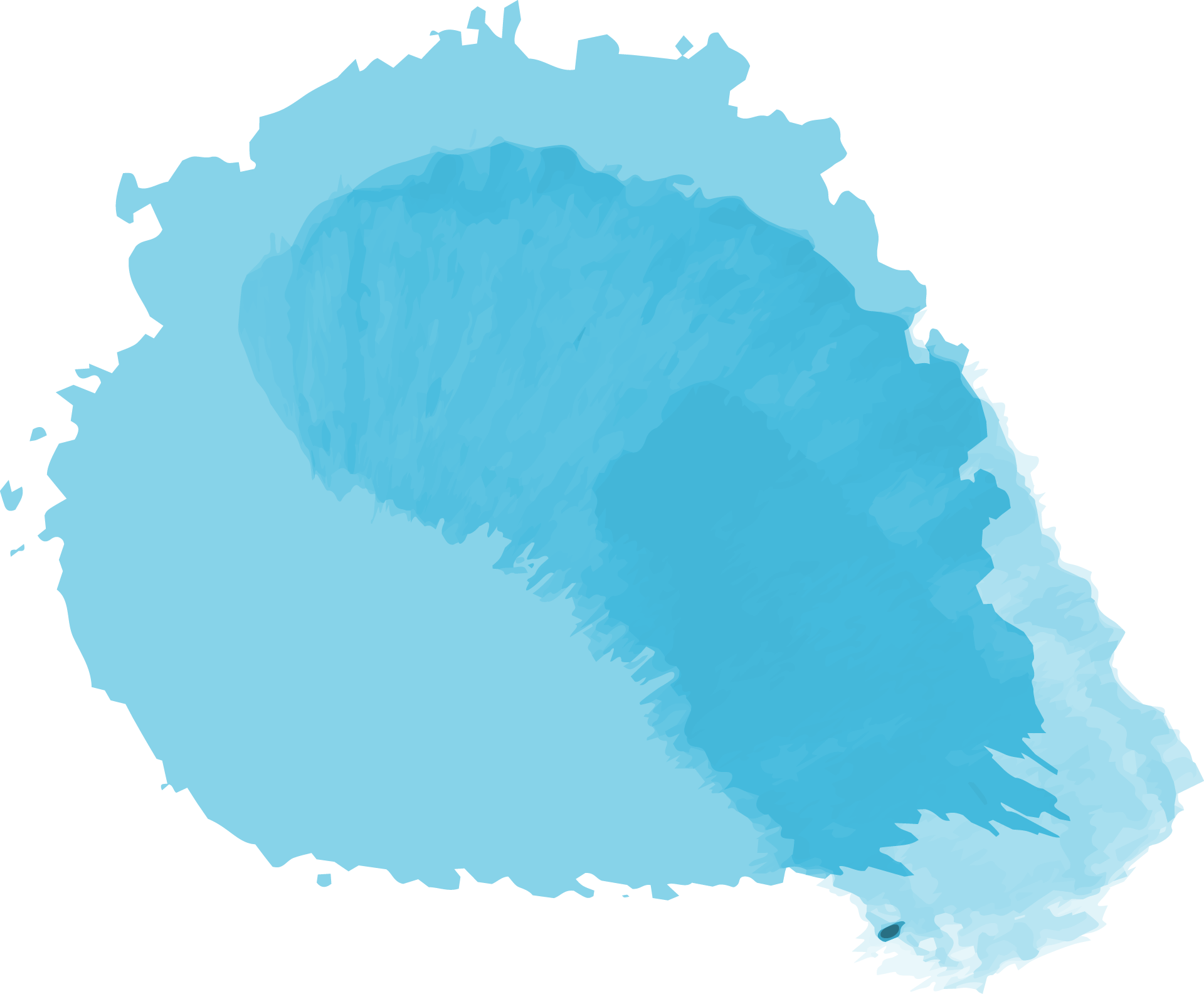 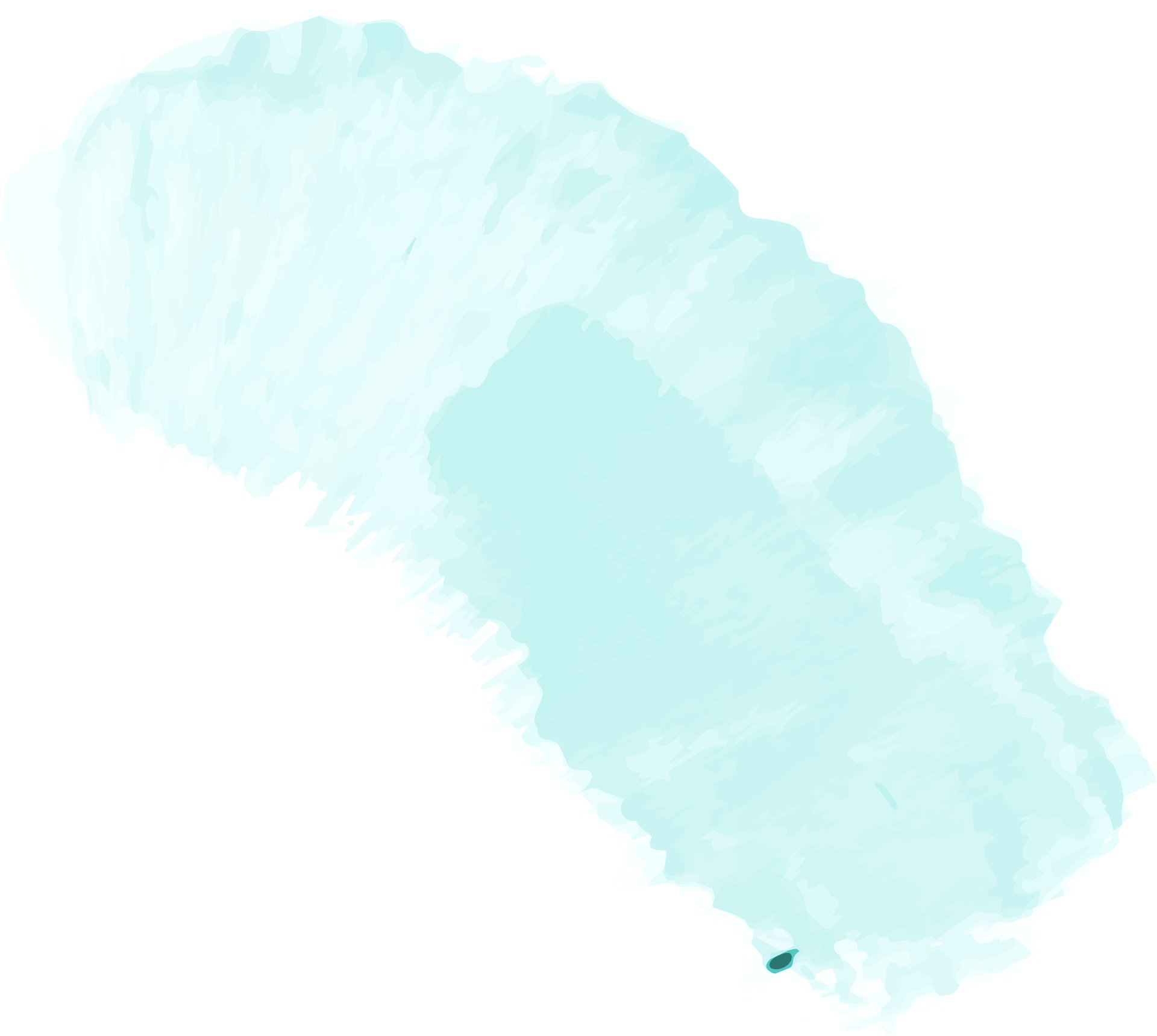 二年級公開觀課分享
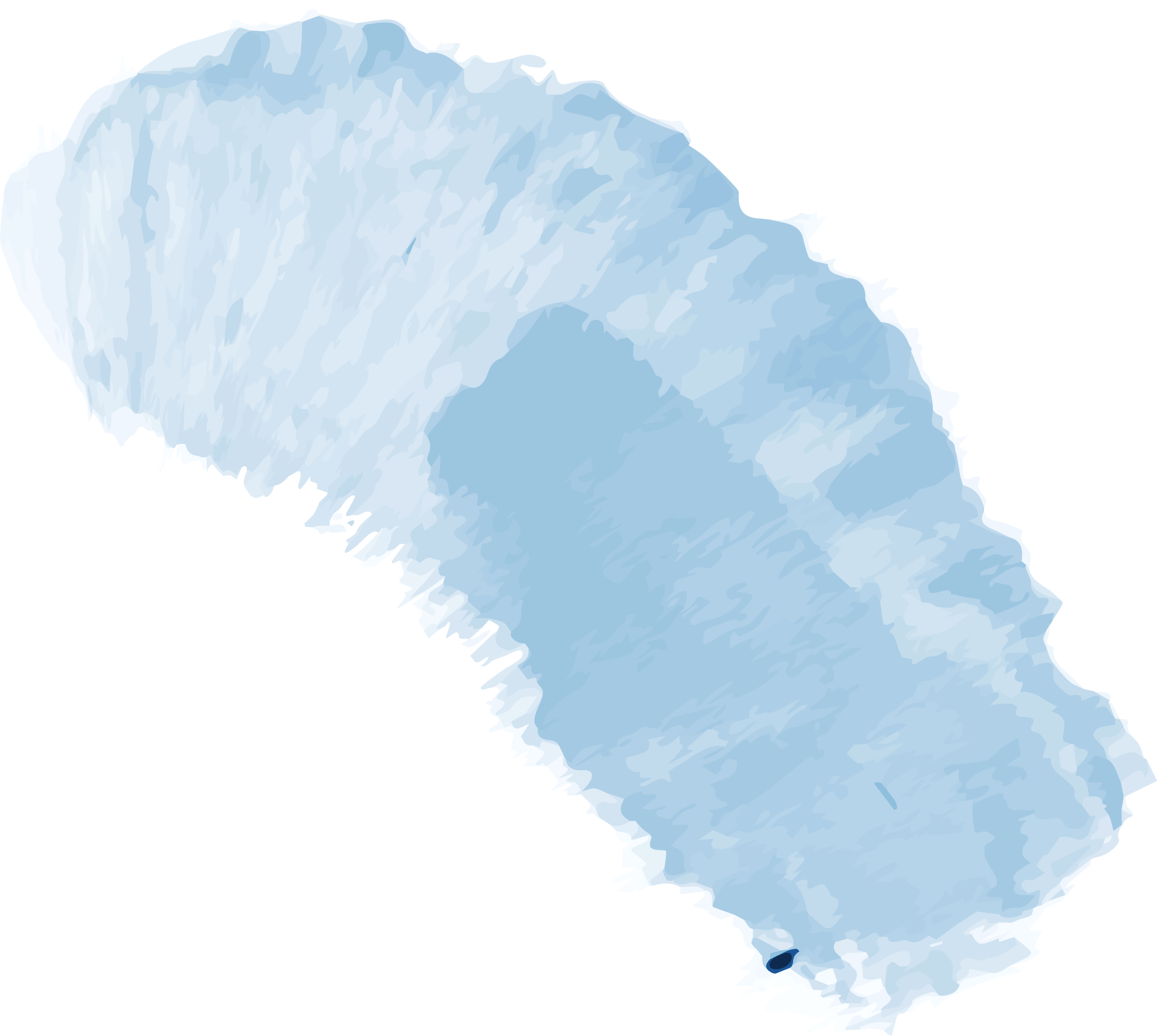 111學年班 ｜ 202班｜數學科第八單元 時間
備課
先備知識
本課目標
教具選擇
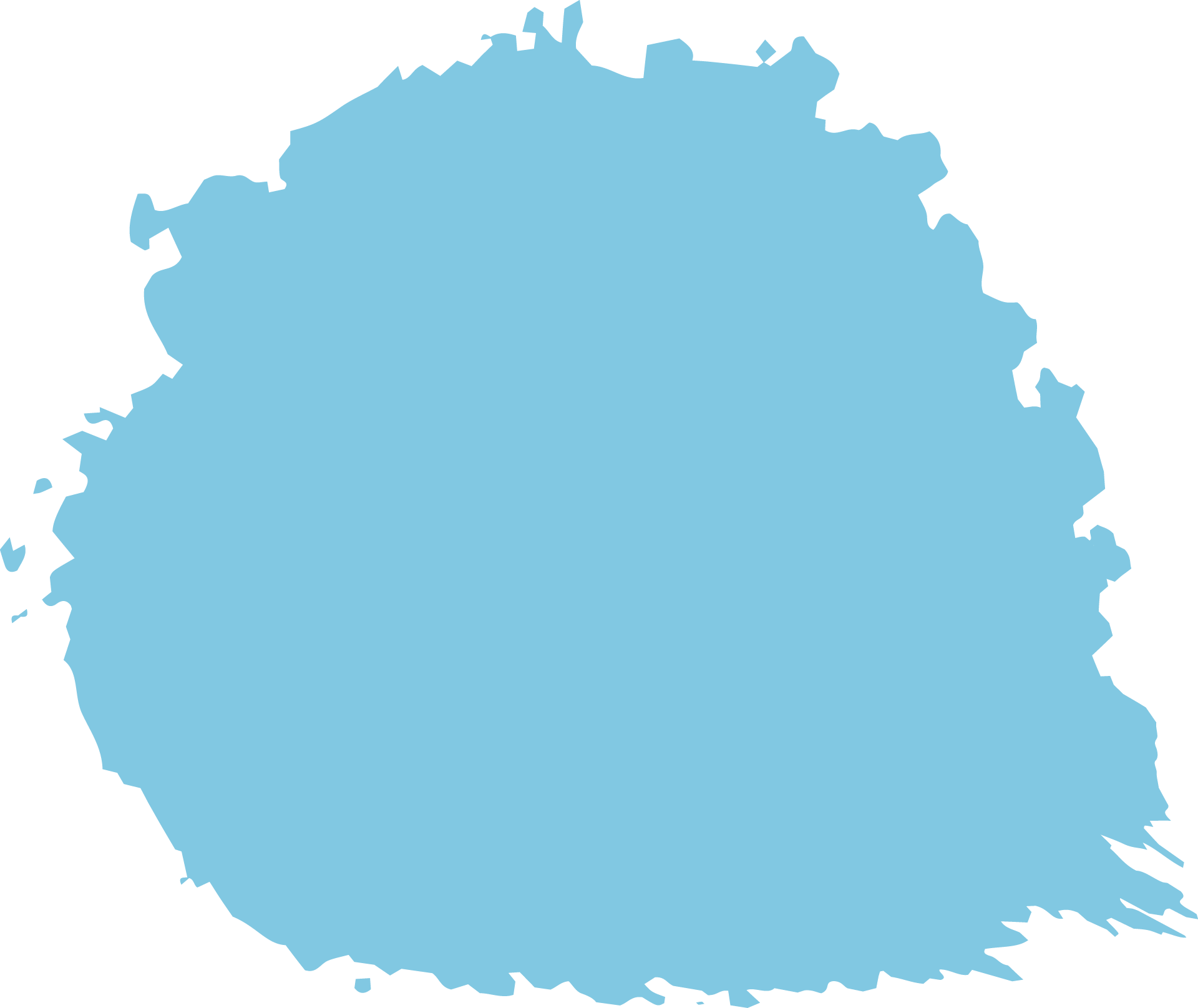 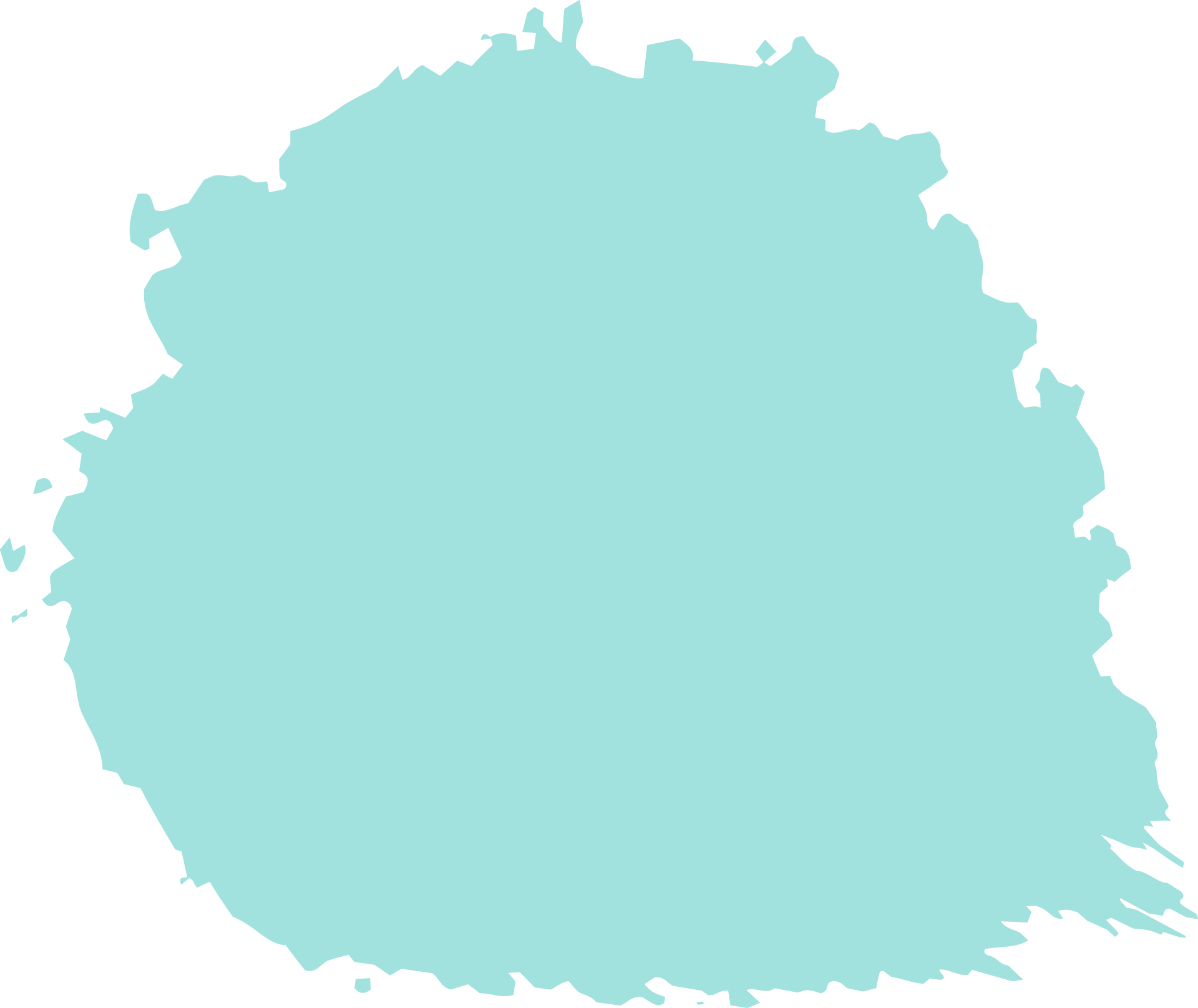 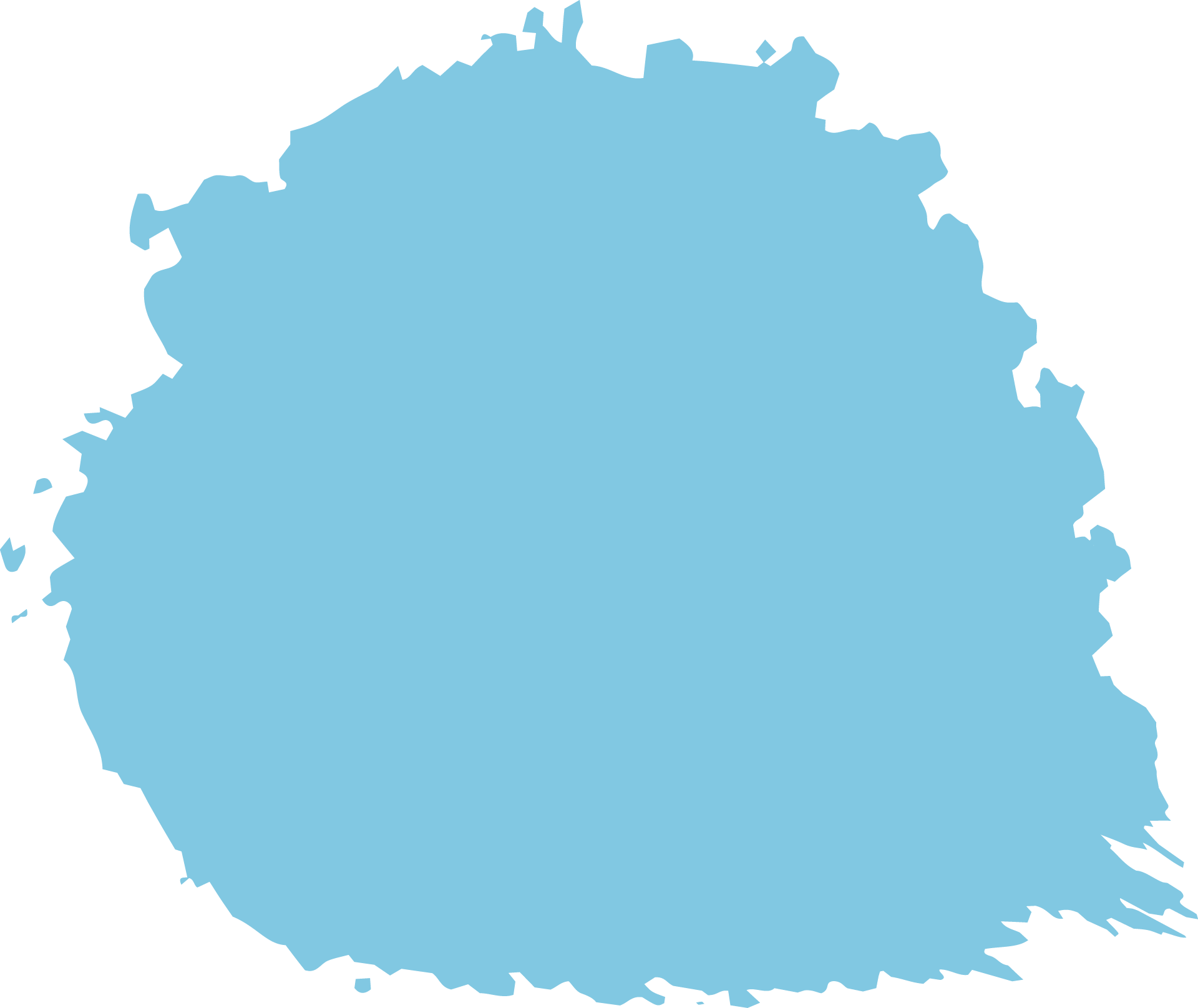 01
02
03
已經能認得時鐘的整點與幾點半的指針位置。
能知道時鐘分針所指之時刻。
電子鐘、小時中、自製教具塑膠片
評量方式
教學流程
備課會議
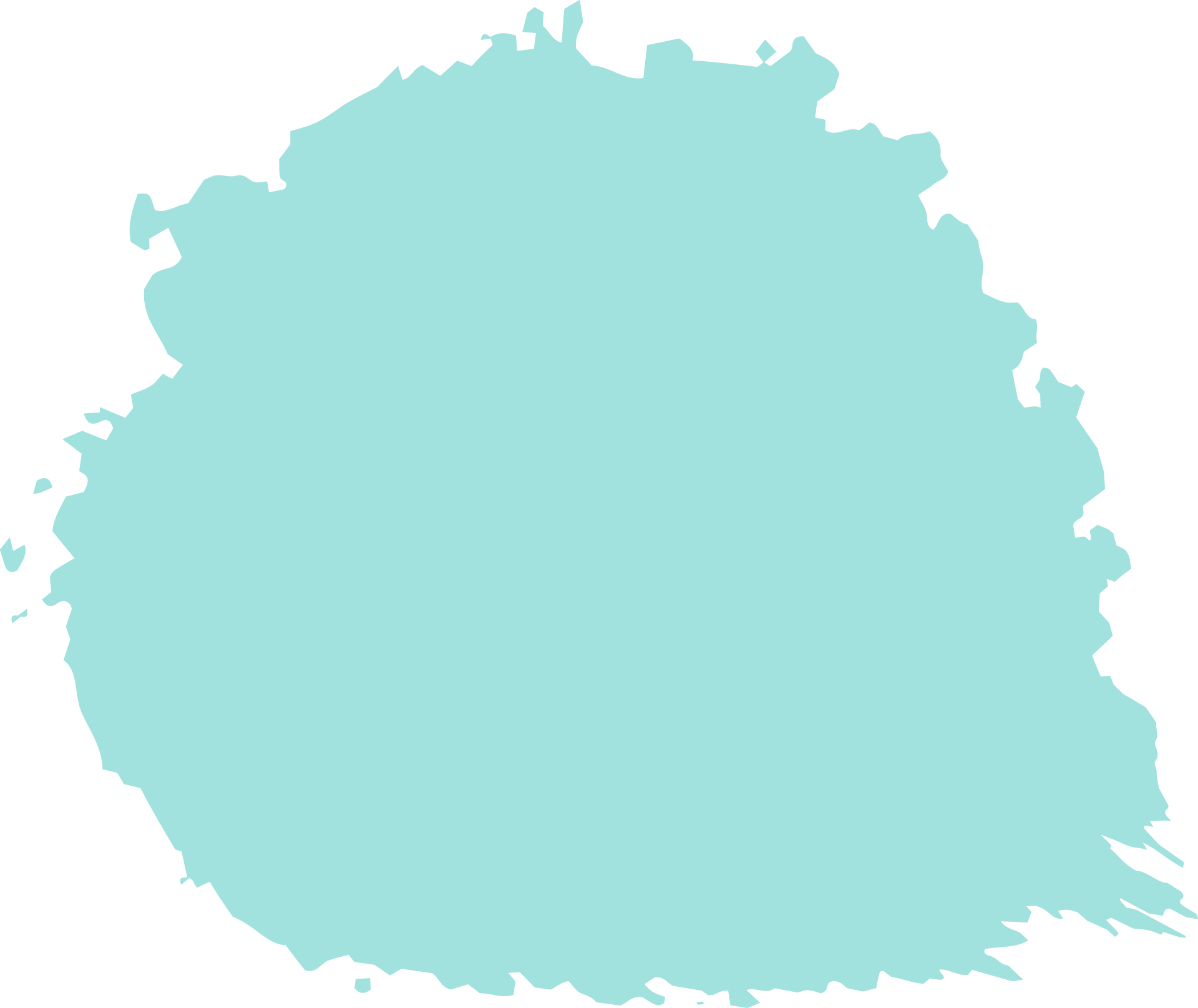 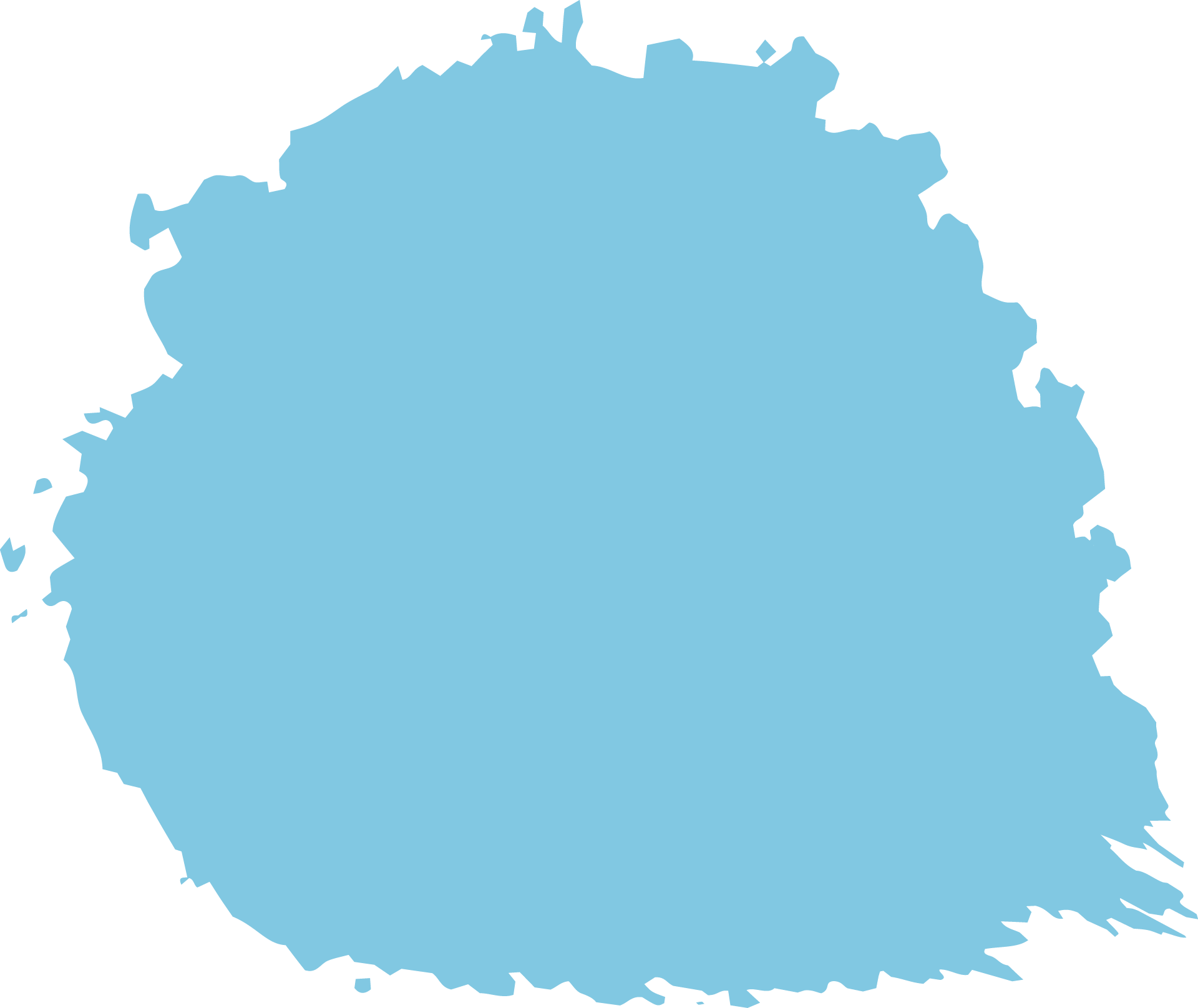 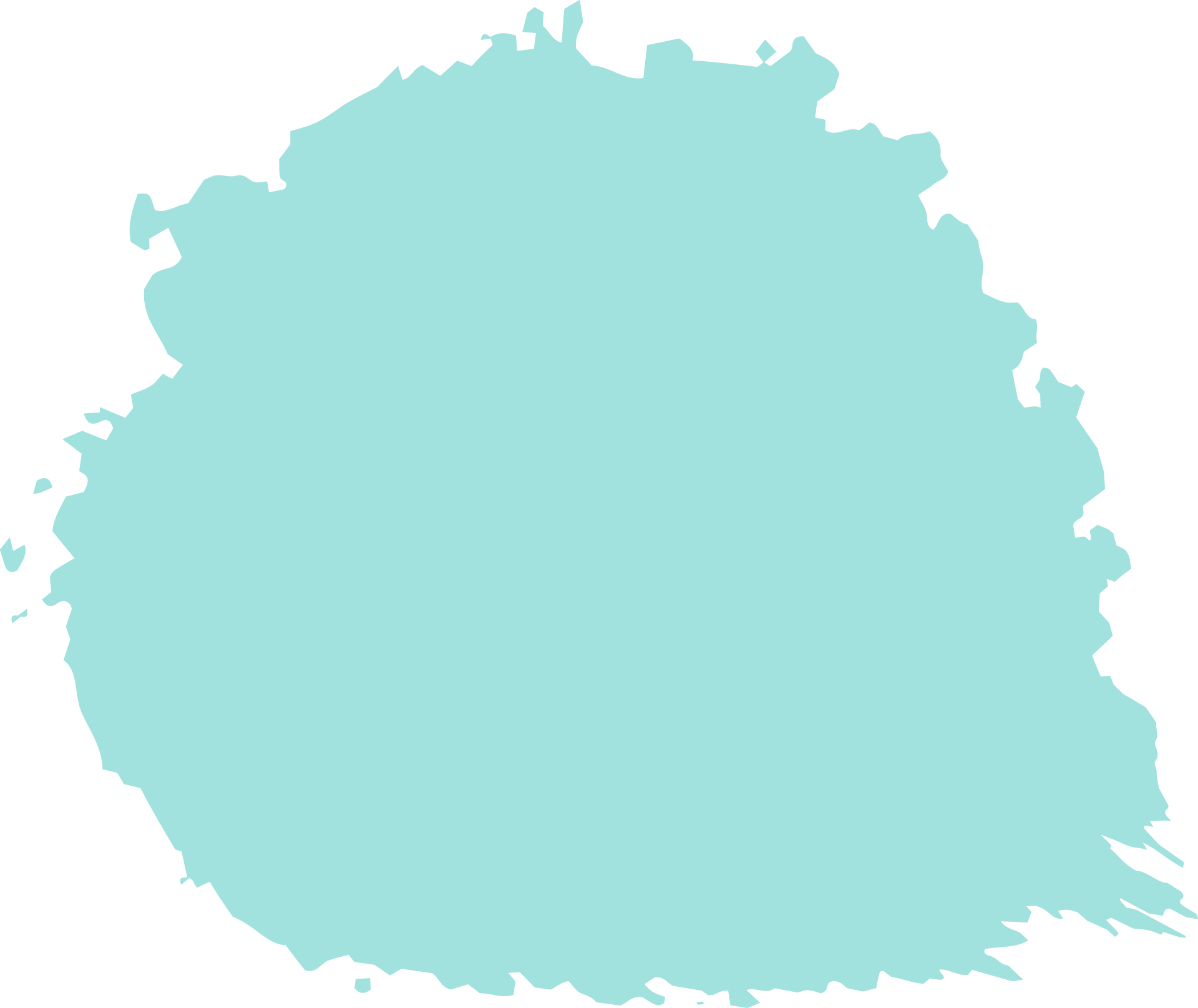 05
06
04
小組合作時能互相幫助、完成老師的任務，並能回答問題。
課堂如何安排？
與學年夥伴說課，並整理建議以準備教學。
備課時夥伴討論的建議與細節
塑膠片每組的數量確定，分組的方式如何安排？塑膠片裁切的大小要更精密學生在排塑膠片時，是否要墊著附件的時鐘圖？是否在教分鐘時刻時加入5的乘法？是否需要使用學習單，或是課後練習題以加深印象？
課程流程
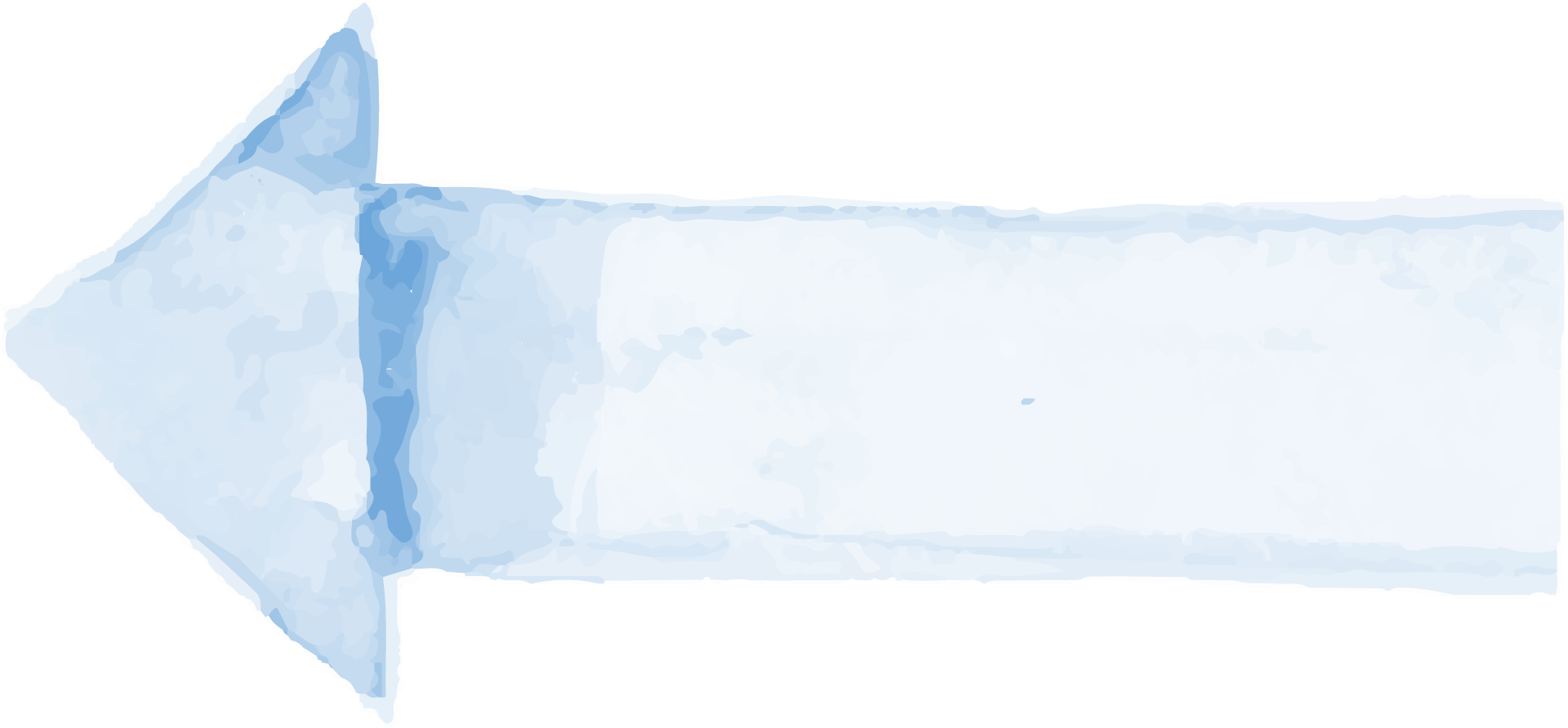 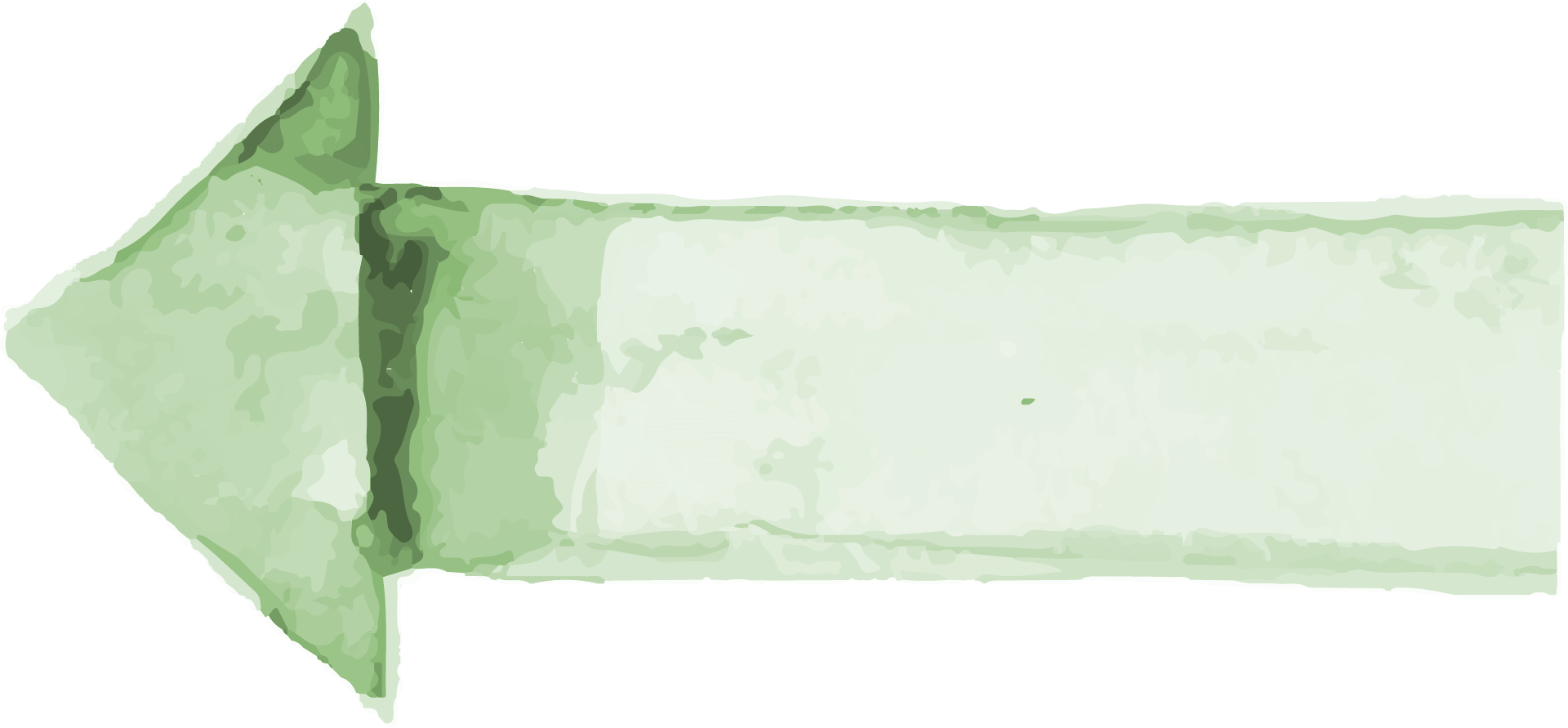 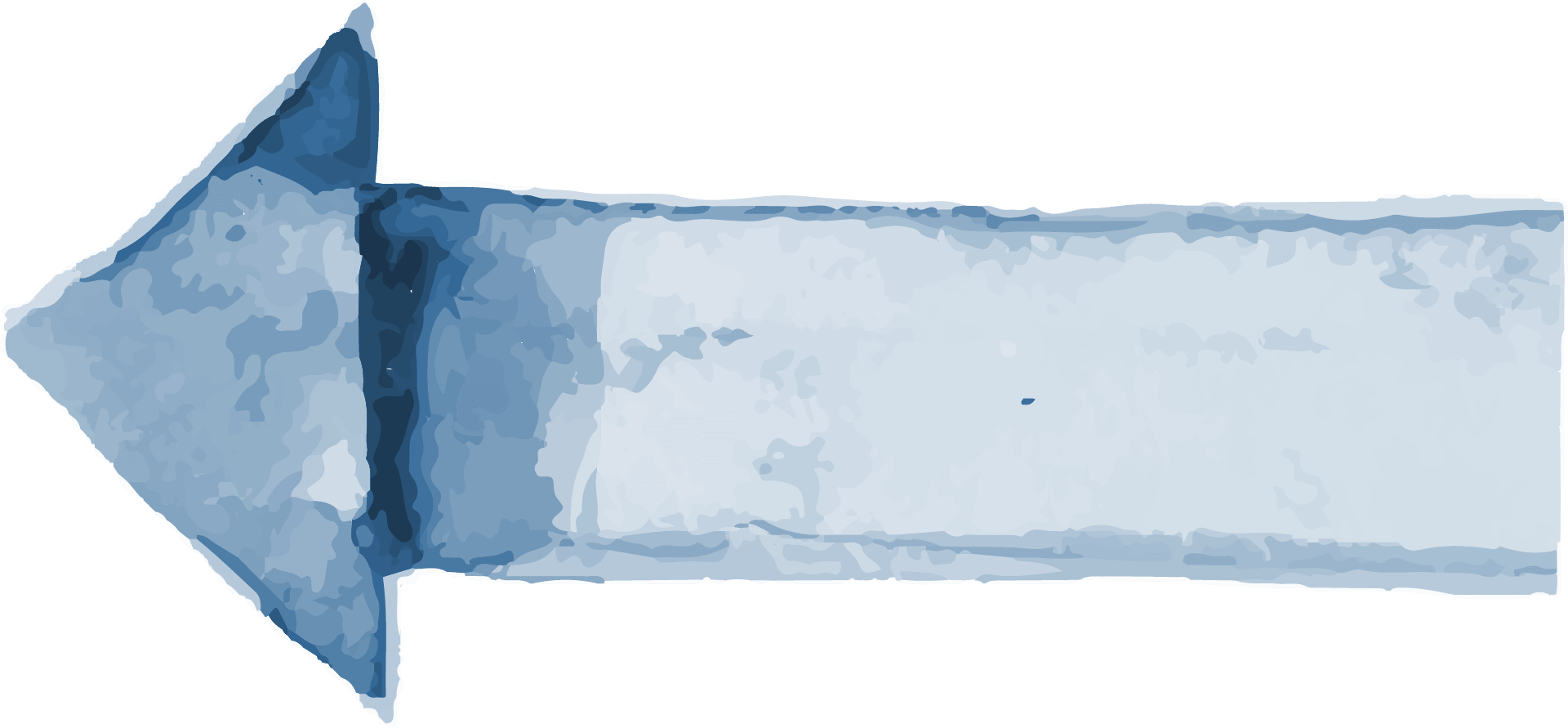 引起動機
教學活動
綜合活動
幾點與幾點半
幾時幾分
課本習題
短針長針→時針分針
幾點→幾時
學習「幾分鐘」
引起動機-喚起舊經驗
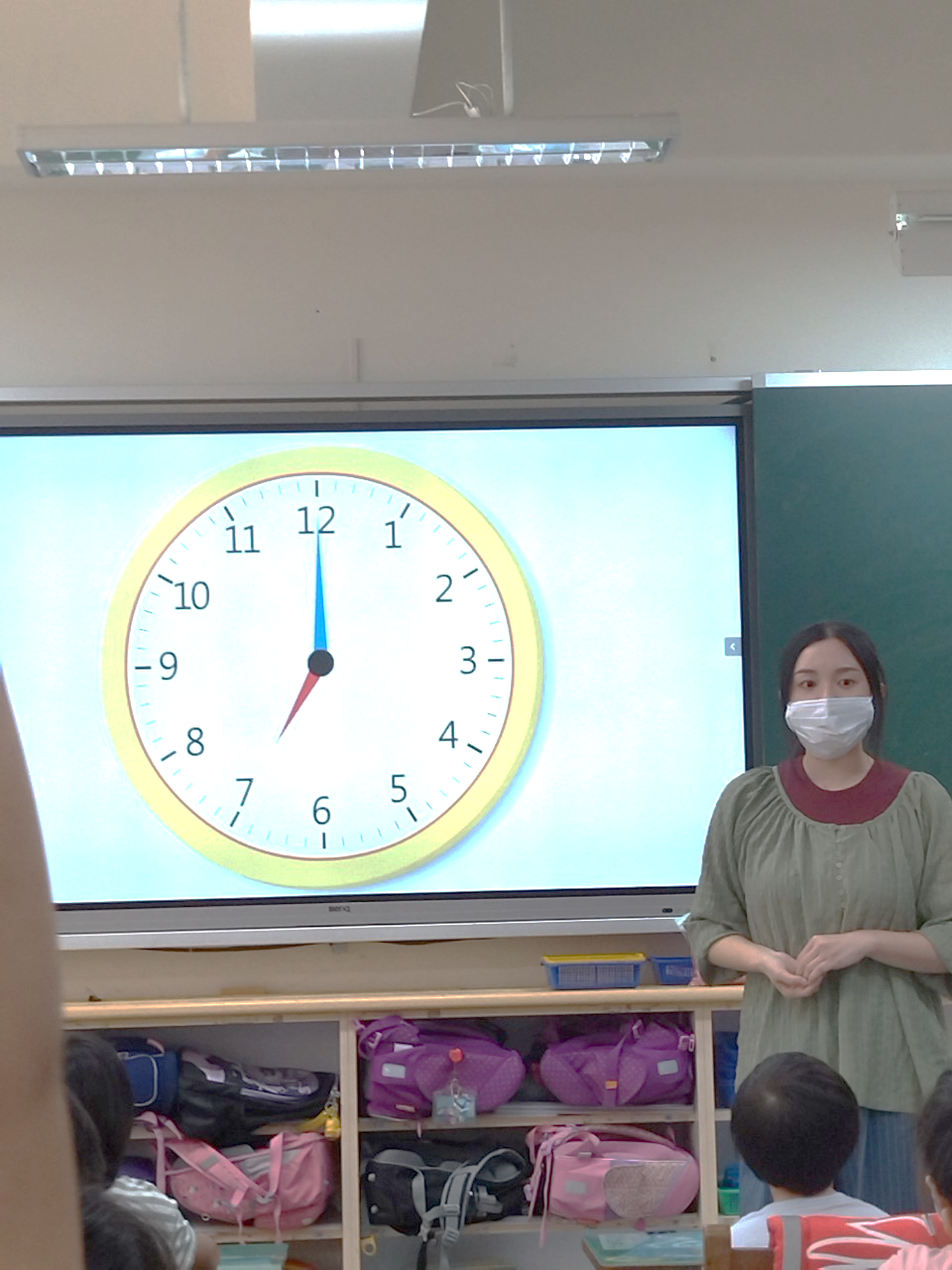 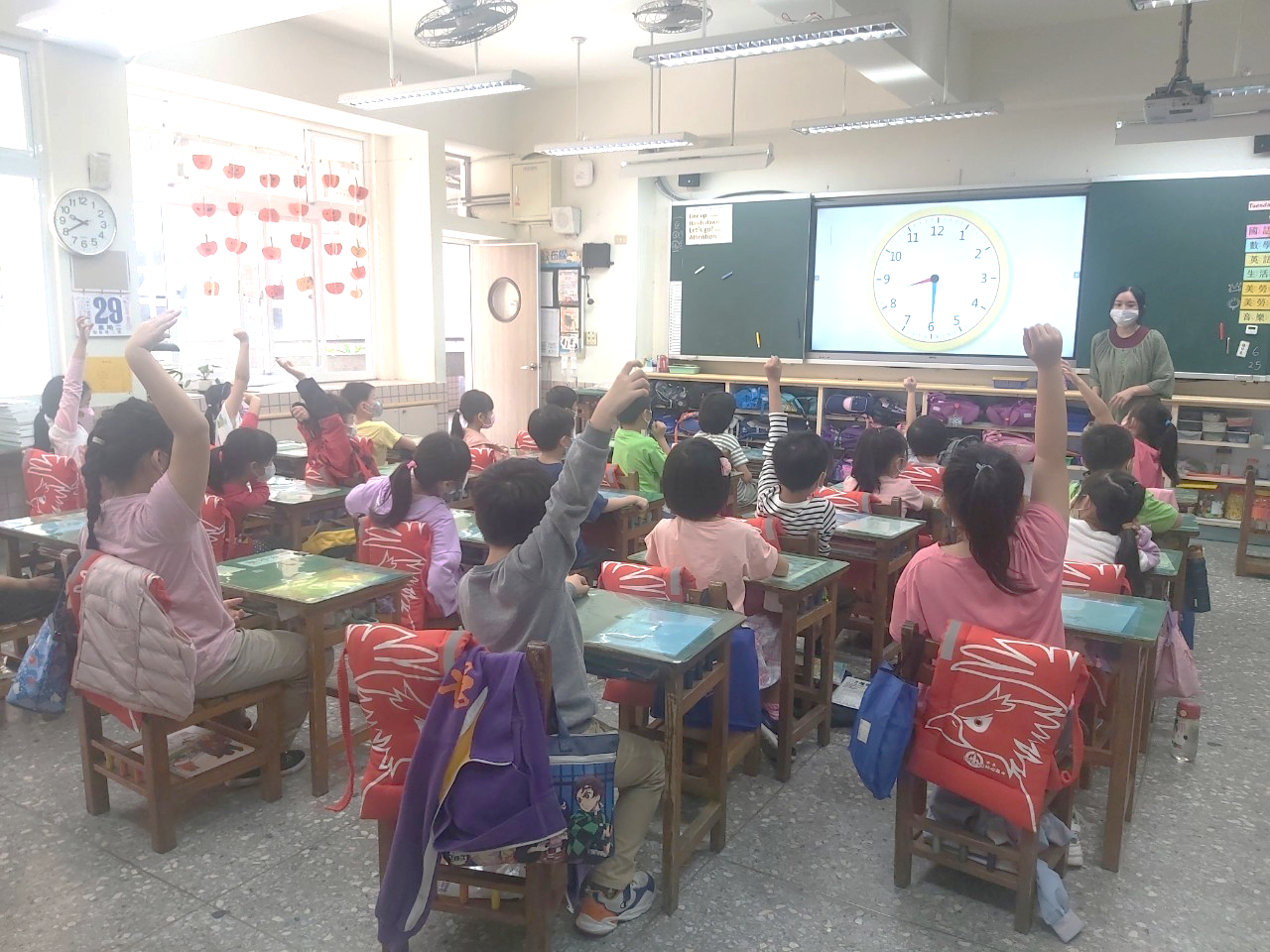 引起動機-舊經驗技巧連結
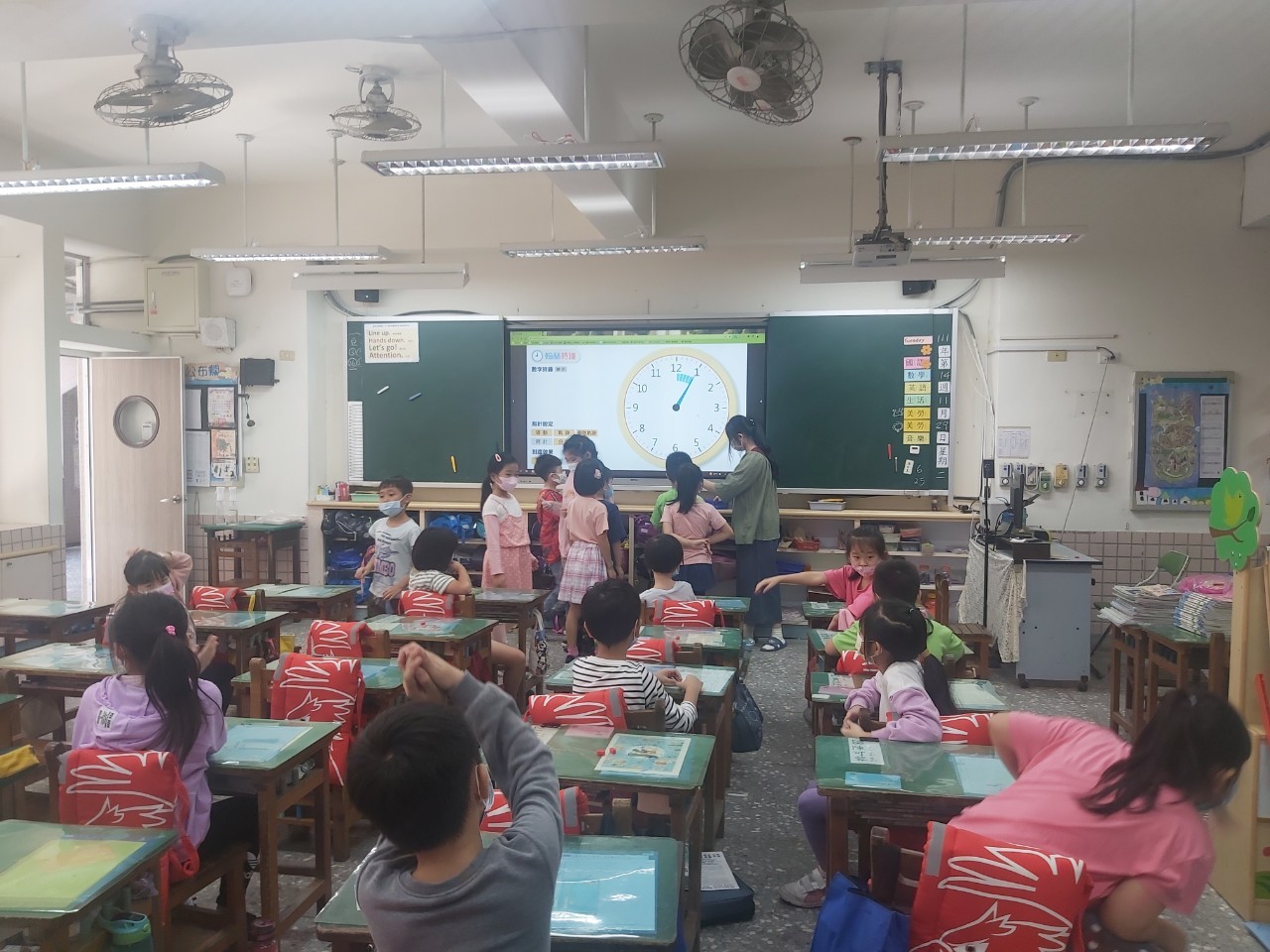 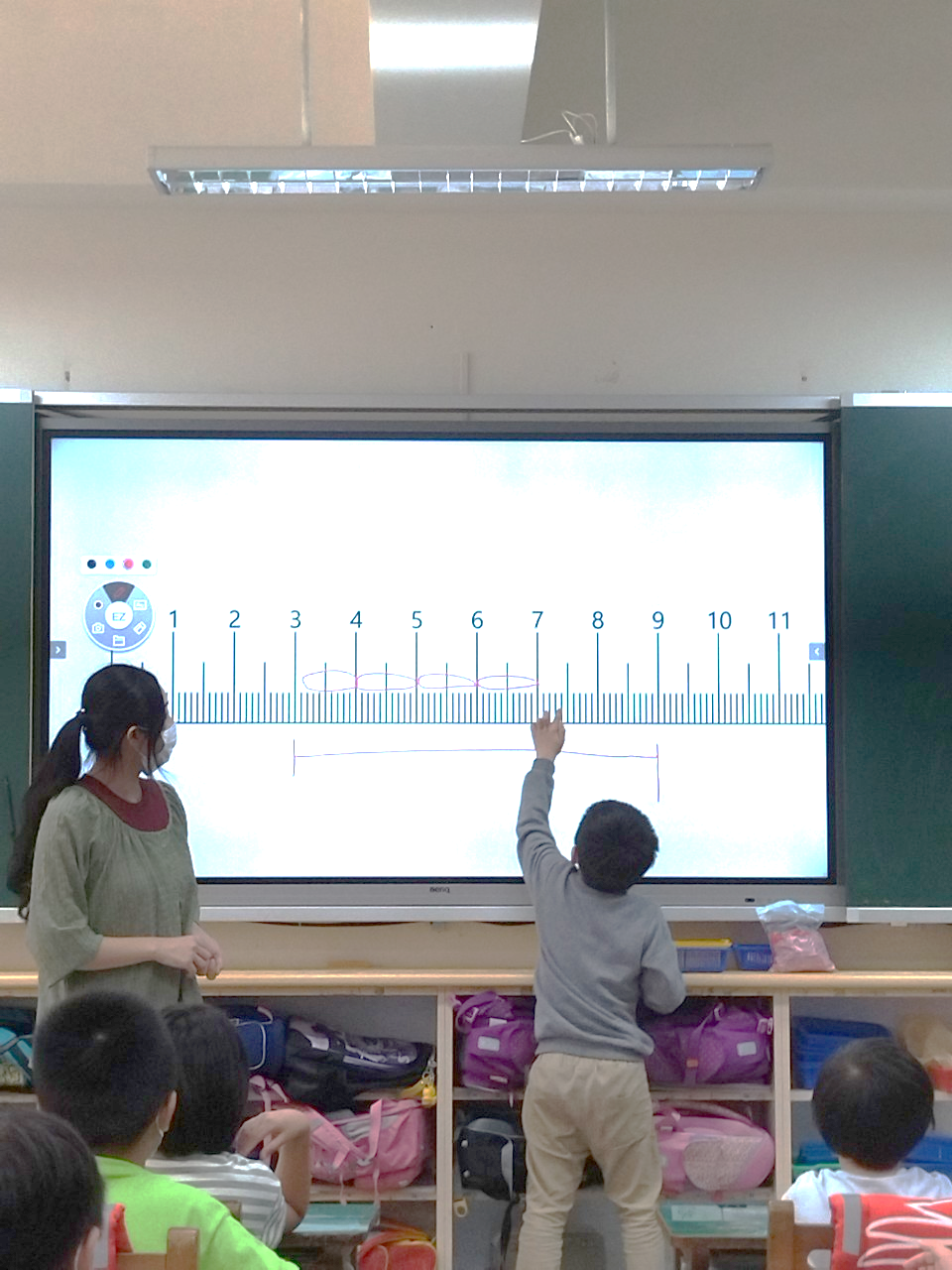 教學活動-「分鐘」視覺化
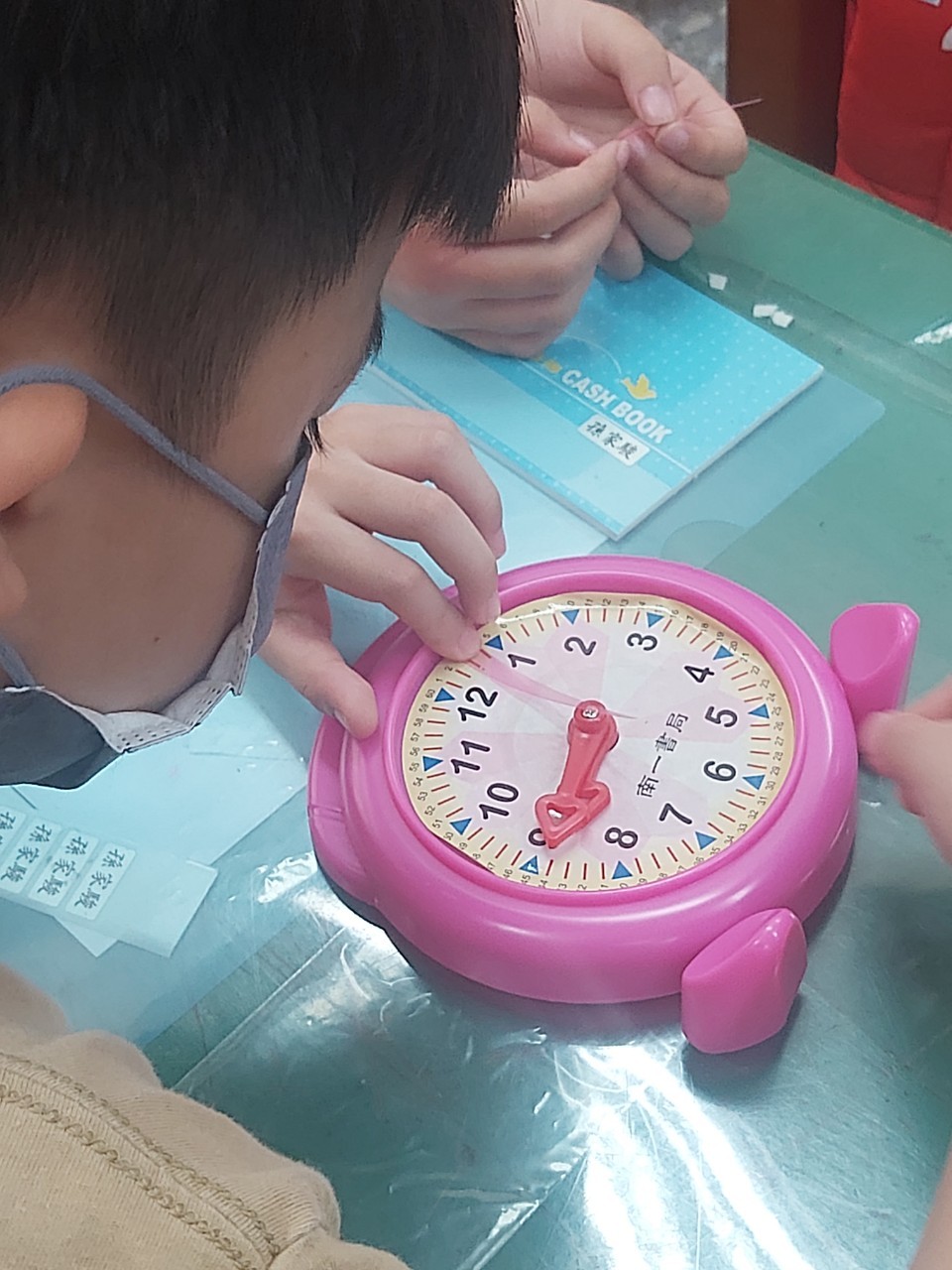 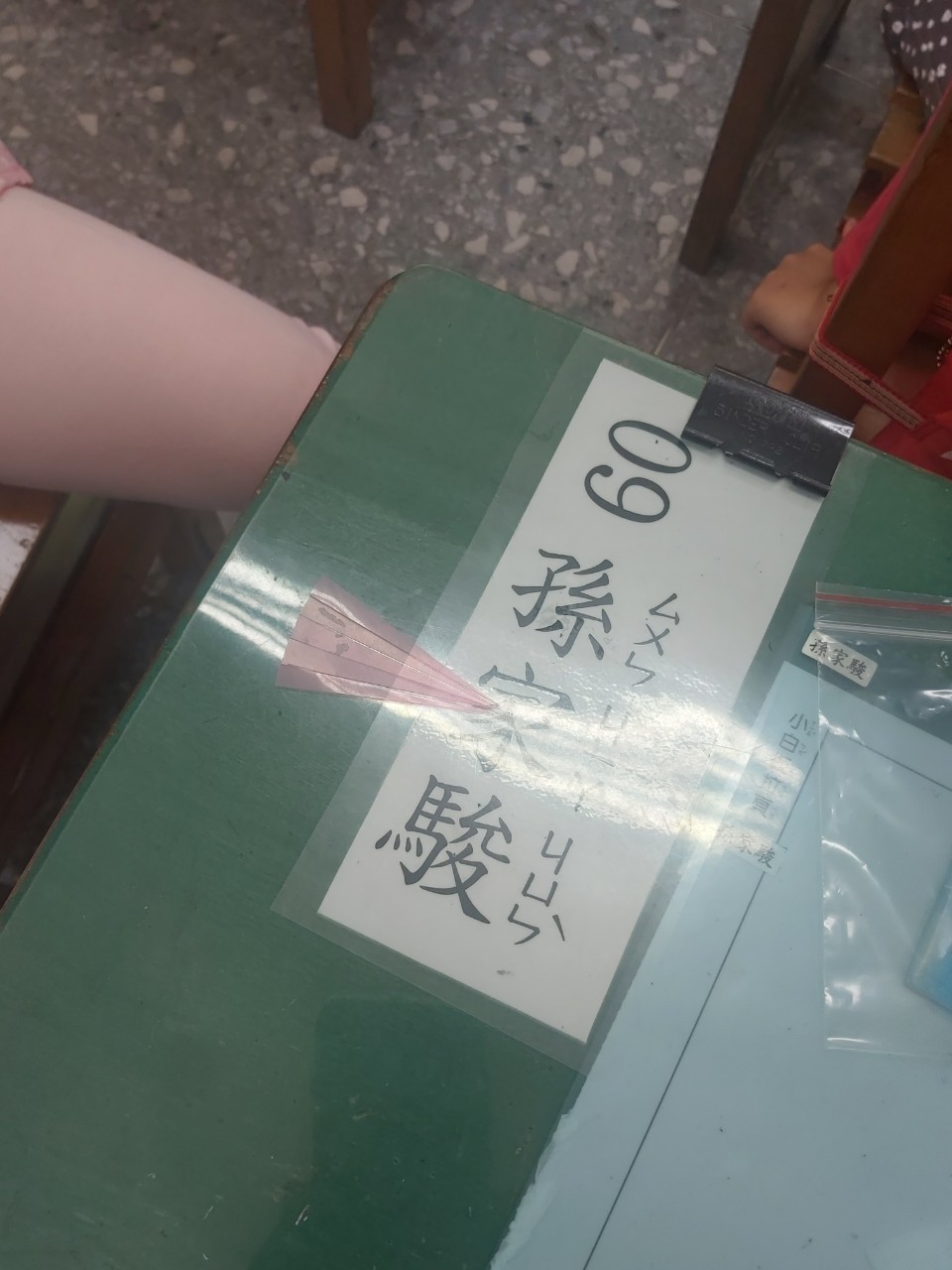 教學活動-「分鐘」視覺化
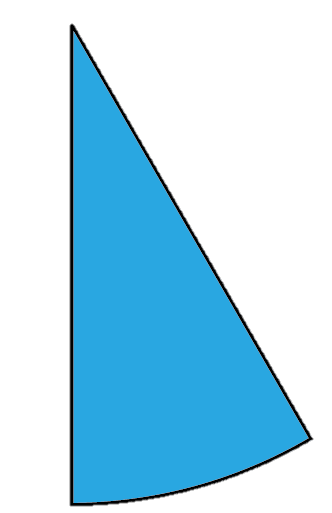 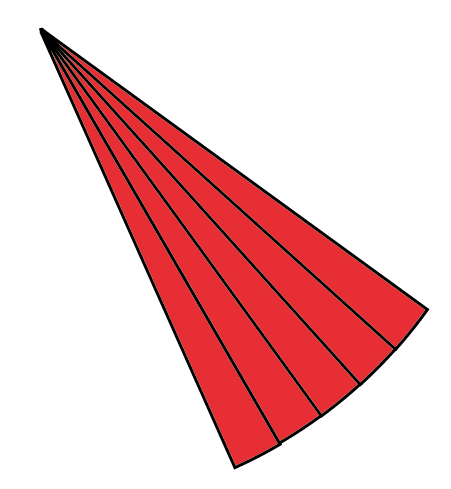 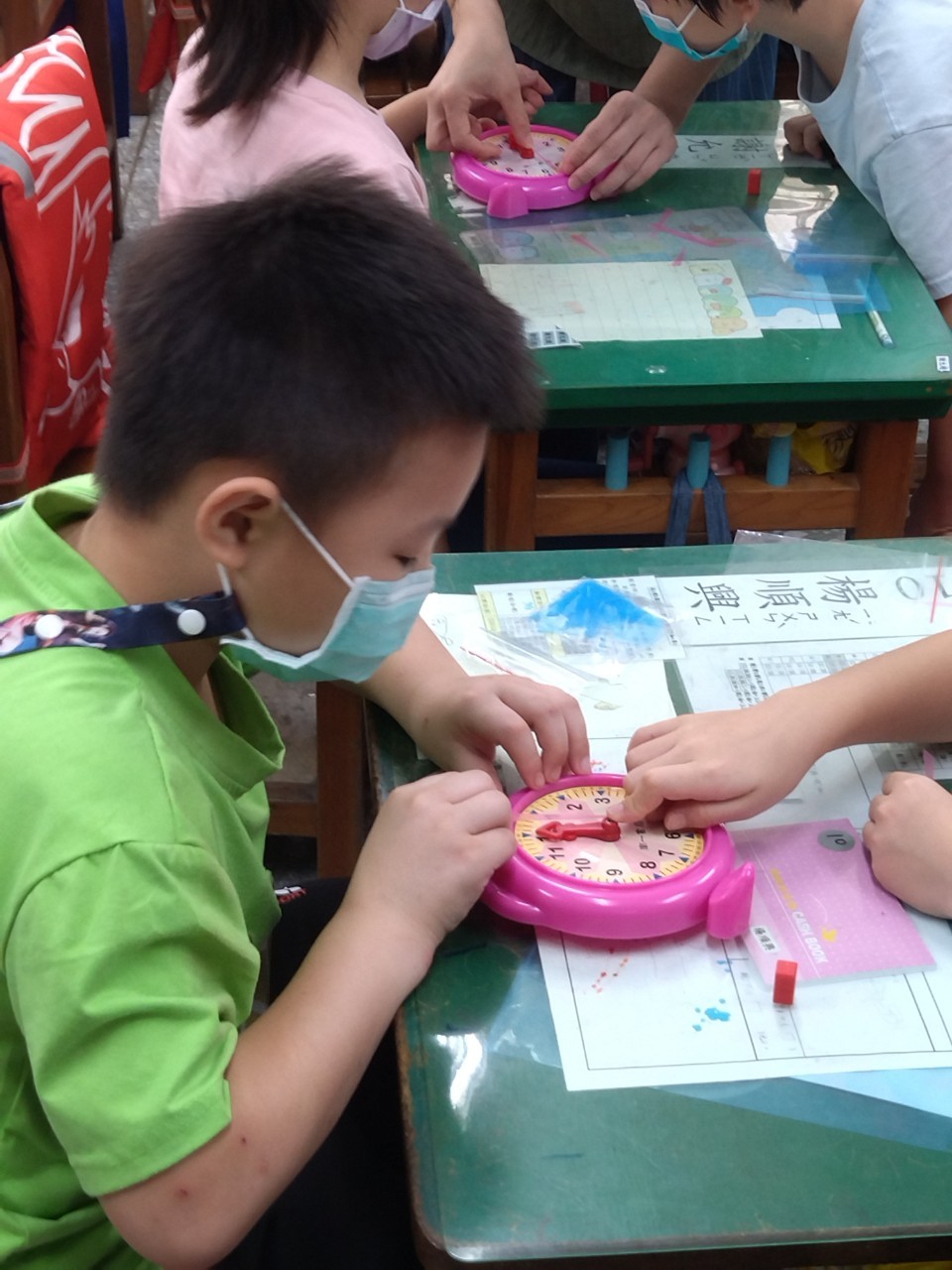 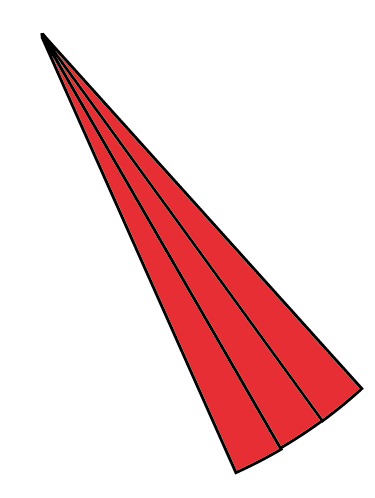 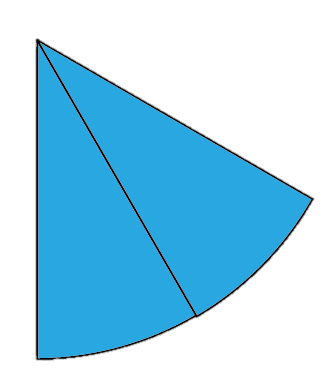 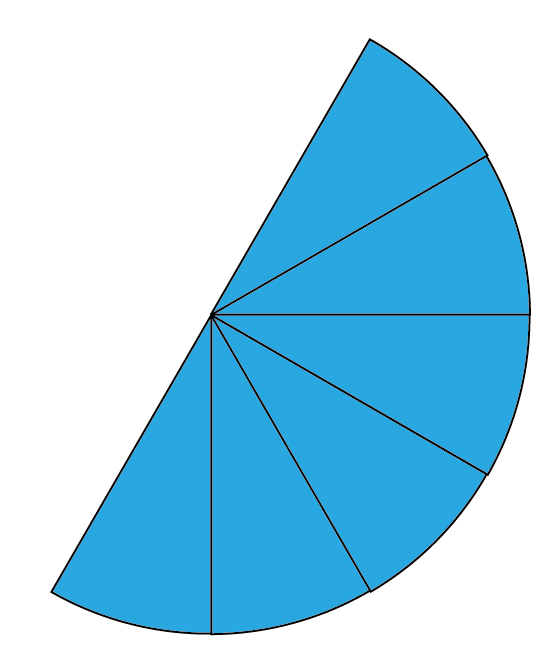 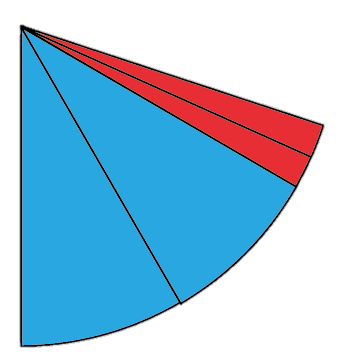 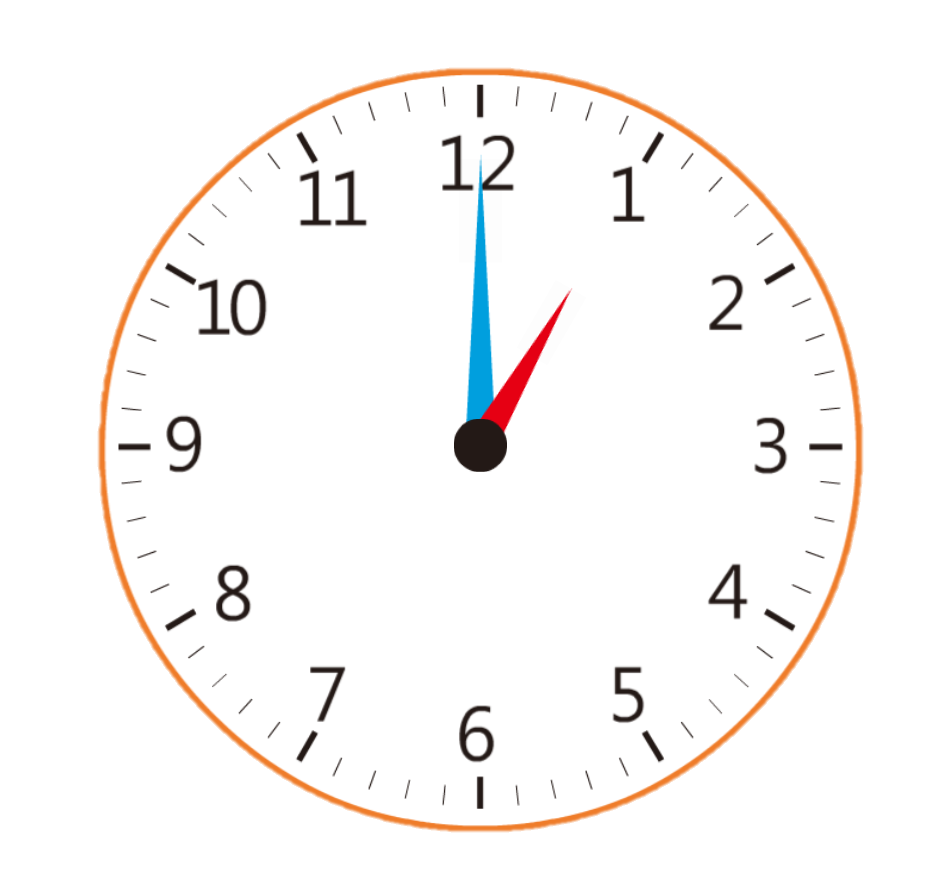 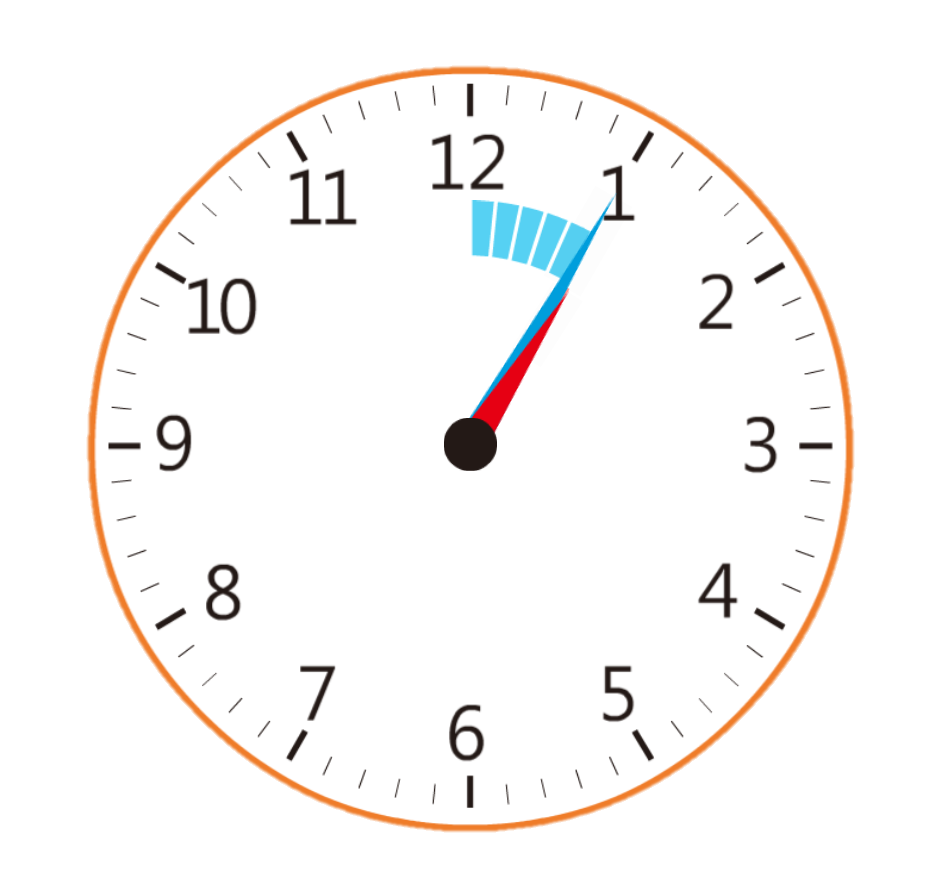 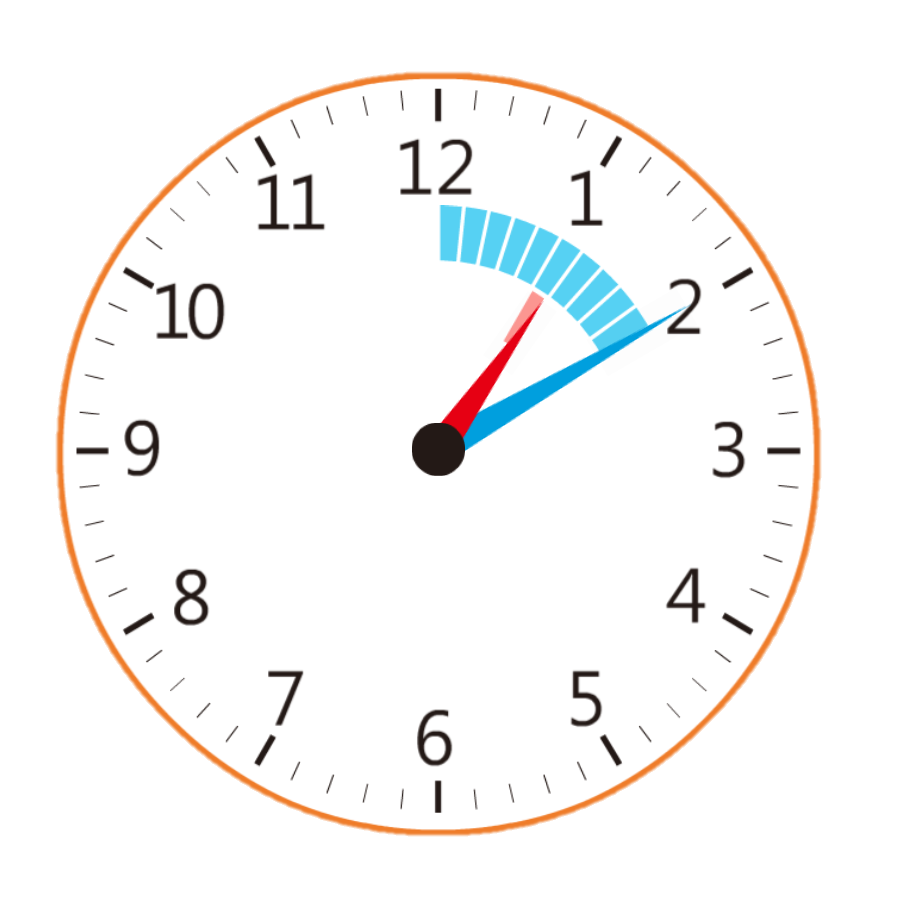 綜合活動-幾時幾分
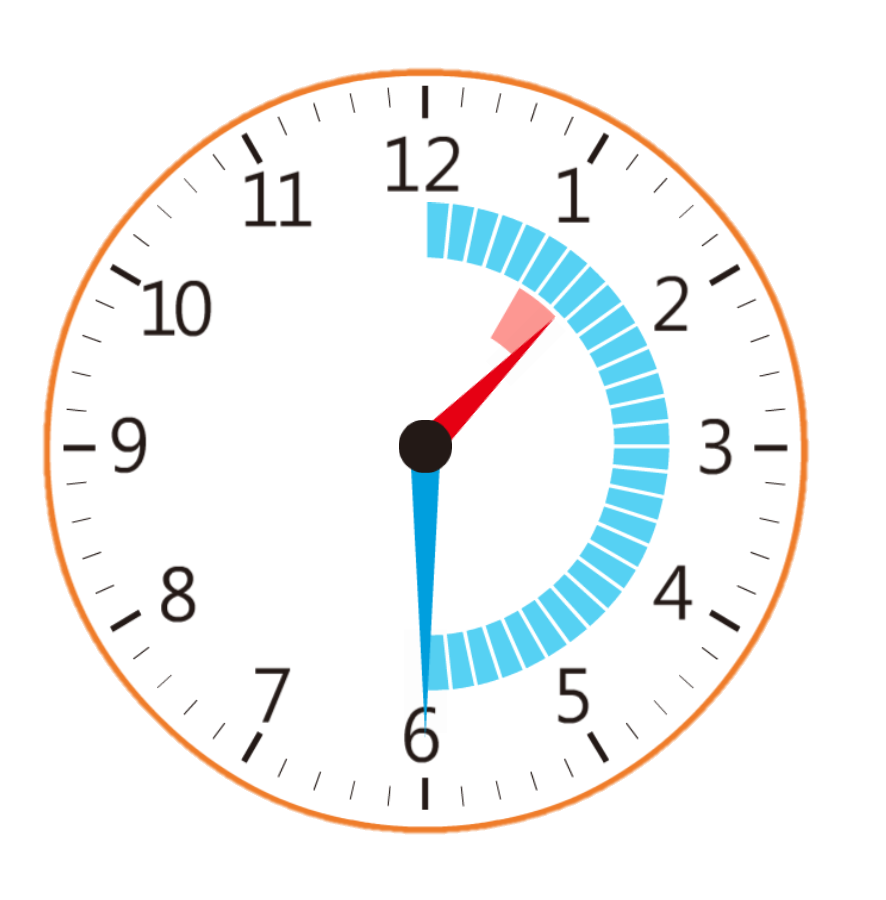 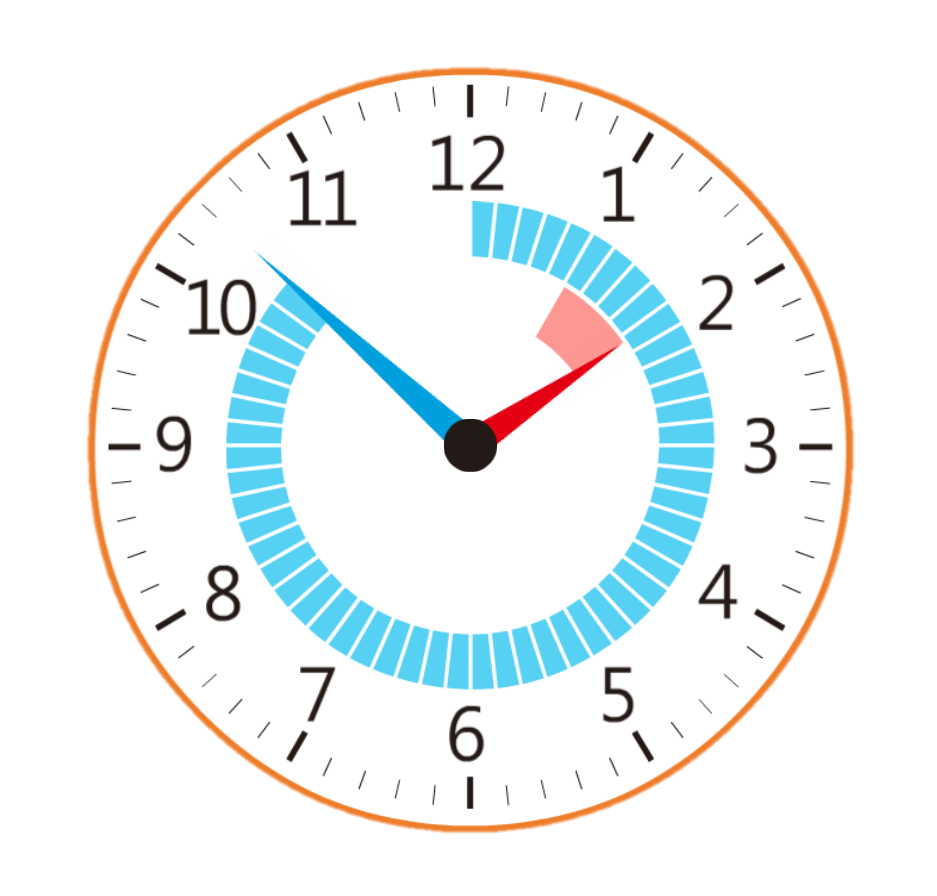 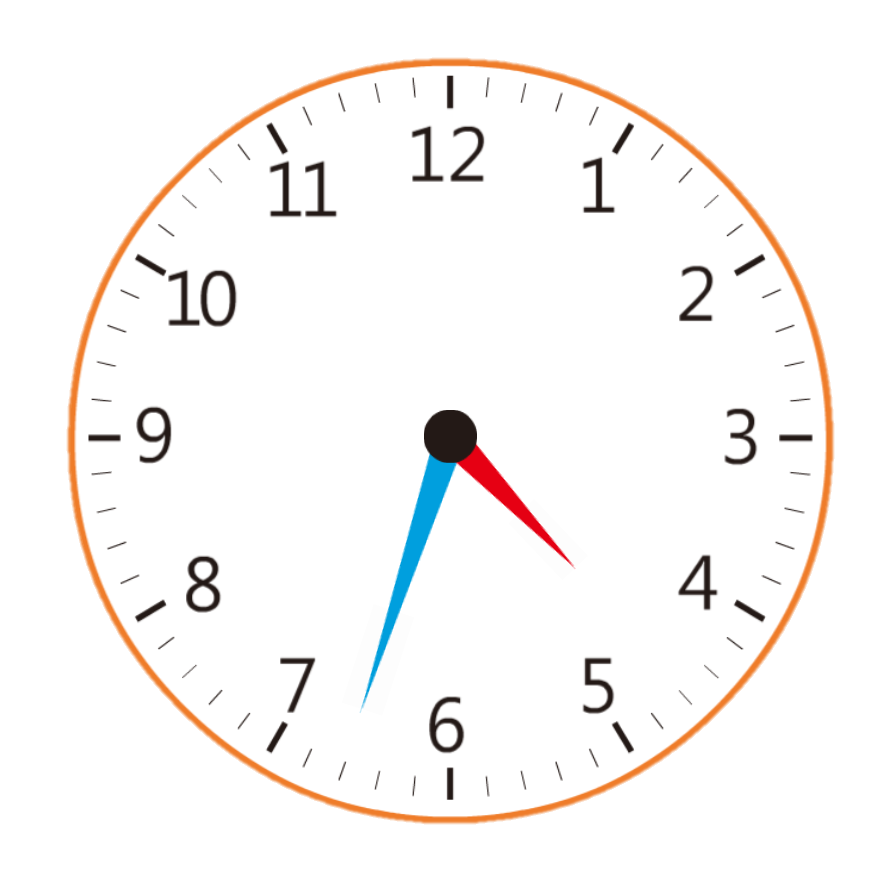 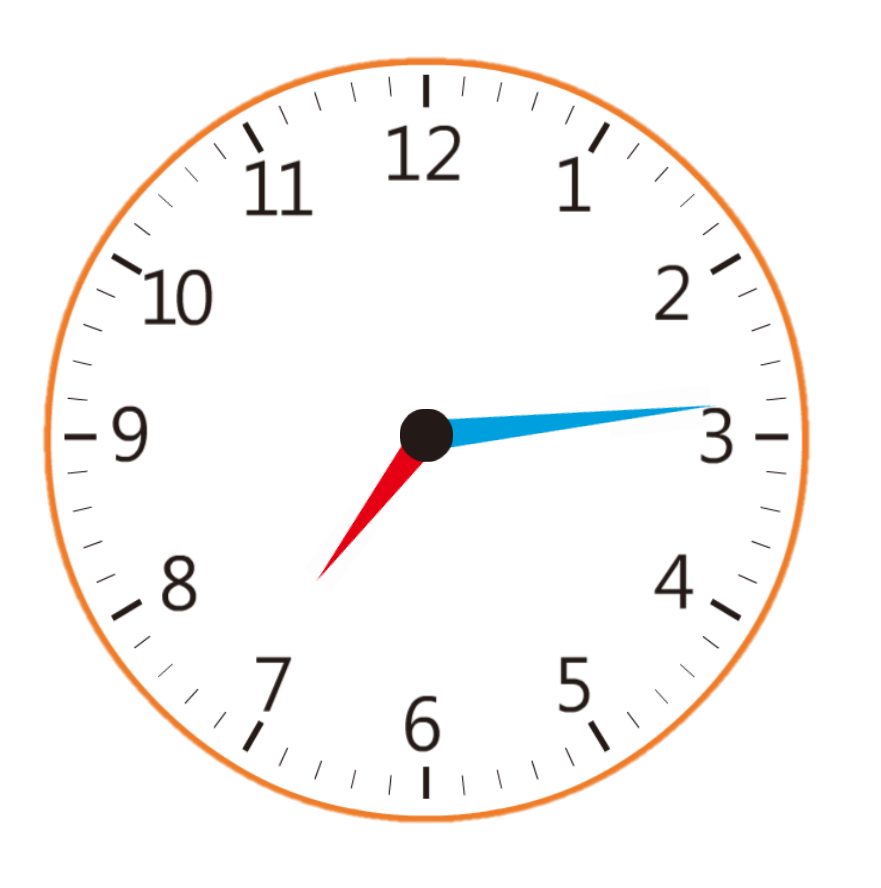 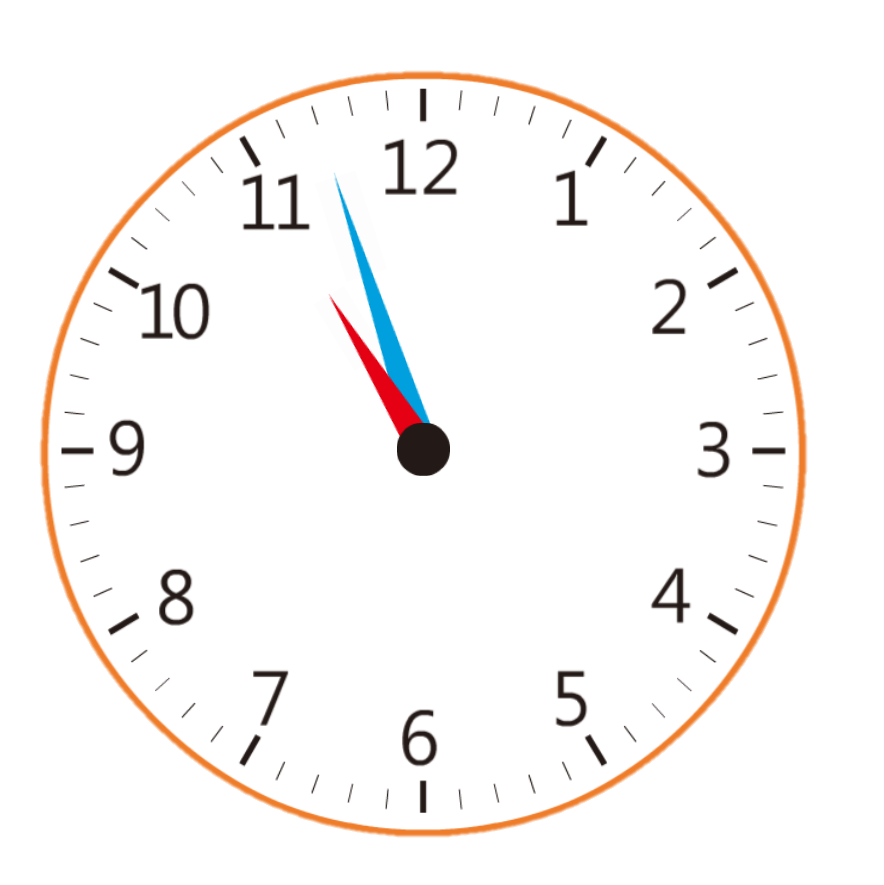 議課後檢討
教學活動時間稍掌握不足，在課末無充足時間進行課程回顧與重點整理。喚起舊經驗時間稍短，還有一兩個同學已忘記一年級所學舊知識，課程進度可以再放慢一些。可以製作較大的老師專用示範教具，以節省教師每一組重新講解與示範的時間。可隨時個別反問學生操作的時間量，增加實作的思考與印象。小時鐘發下時，因時間關係所以用處不大，可以再簡化課程的步驟或內容。
THANKS